Nessus Vulnerability Scan
Why a Samsung Smart TV
Knew that there was an update available that was not installed
Many Smart TVs are probably not updated
Used Advanced Scan policy
Uncovered 27 vulnerabilities
1 High
5 Medium
2 Low
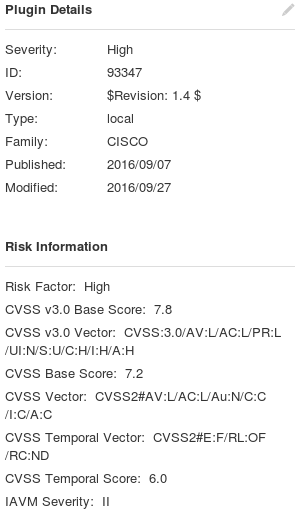 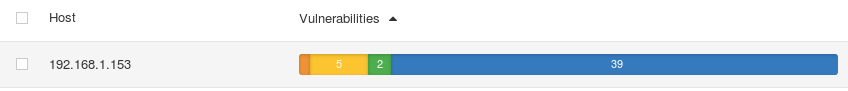 Ahmed Alkaysi
Ahmed Alkaysi
Results
1 High vulnerability
Cisco ASA software CLI invalid command Invocation
Flaw in the CLI
Attacker can exploit by causing denial-of-service or execute arbitrary code
5 Medium and 2 Low
SSL related
Certificate can’t be trusted
Certificate signed using weak hashing algorithm
Weak cipher suites supported
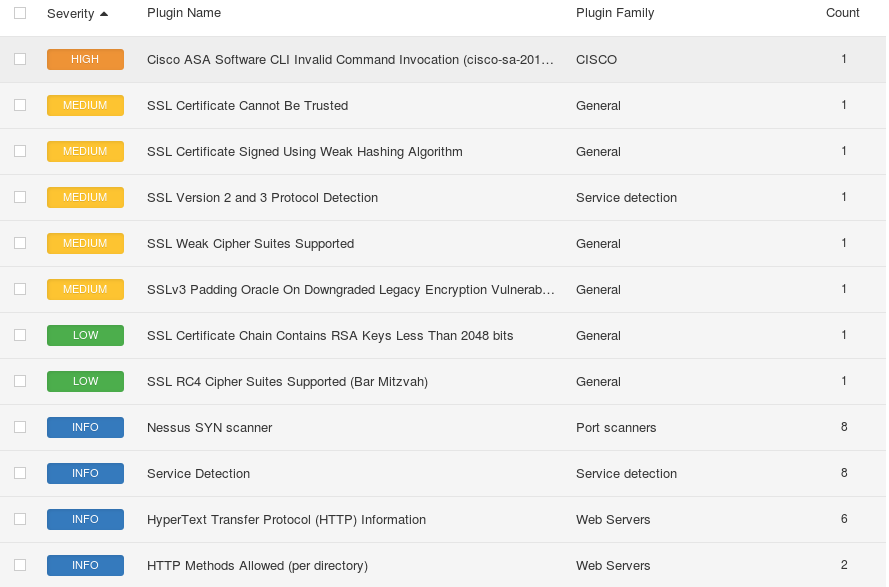 Ahmed Alkaysi
Solutions
Update firmware
Purchase or generate proper certificate for service
Contact Certificate Authority to reissue certificate
Reconfigure affected application to avoid using weak SSL cipher
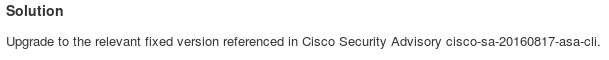 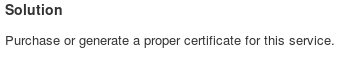 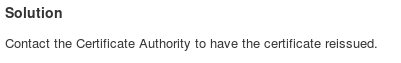 Ahmed Alkaysi